Centrální adresář knihovenainformačních institucí v ČR
Školení katalogizace podle RDA ve formátu MARC21
Národní technické muzeum 2019

Mgr. Jana Militká a Mgr. Zdenka Manoušková
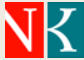 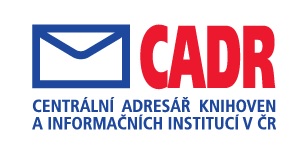 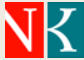 CADR - Centrální adresář knihoven a informačních institucí v ČR
1996 – Adresář knihoven a informačních institucí (báze ADR)

sloučeny databáze Oddělení souborných katalogů a Odboru knihovnictví (Knihovnický institut) NK ČR
údaje o institucích spolupracujících na budování souborných katalogů CEZL/CASLIN – SK ČR, účastnících se MVS nebo spolupracujících s KI NK ČR

správcem nadále obě pracoviště (OSK zodpovědné za odborné, KI za veřejné knihovny)

zpřístupnění v ALEPHu
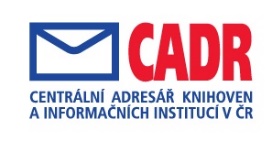 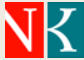 CADR - Centrální adresář knihoven a informačních institucí v ČR
2015 – Centrální adresář knihoven a informačních institucí v ČR

sloučení báze ADR a Evidence knihoven MK ČR 

správcem stále OSK a KI, ale knihovnám zůstává povinnost hlásit změny některých údajů na MK ČR
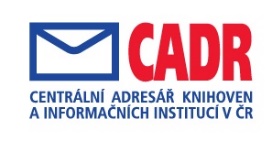 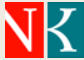 CADR - Centrální adresář knihoven a informačních institucí v ČR
nejúplnější zdroj informací o knihovnách v ČR 

celkem 8063 záznamů – zachovány i záznamy zrušených knihoven (kontinuita)

6584 záznamů “živých” knihoven
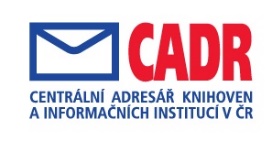 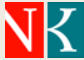 CADR – Centrální adresář knihoven a informačních institucí v ČR
prezentace knihoven zdarma :)

CADR
Virtuální polytechnická knihovna (VPK) – od roku 2014
knihovny.cz – od roku 2015
Souborný katalog ČR (SK ČR) – od roku 1996

využití navazujících služeb
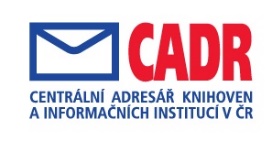 CADR – záznam
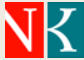 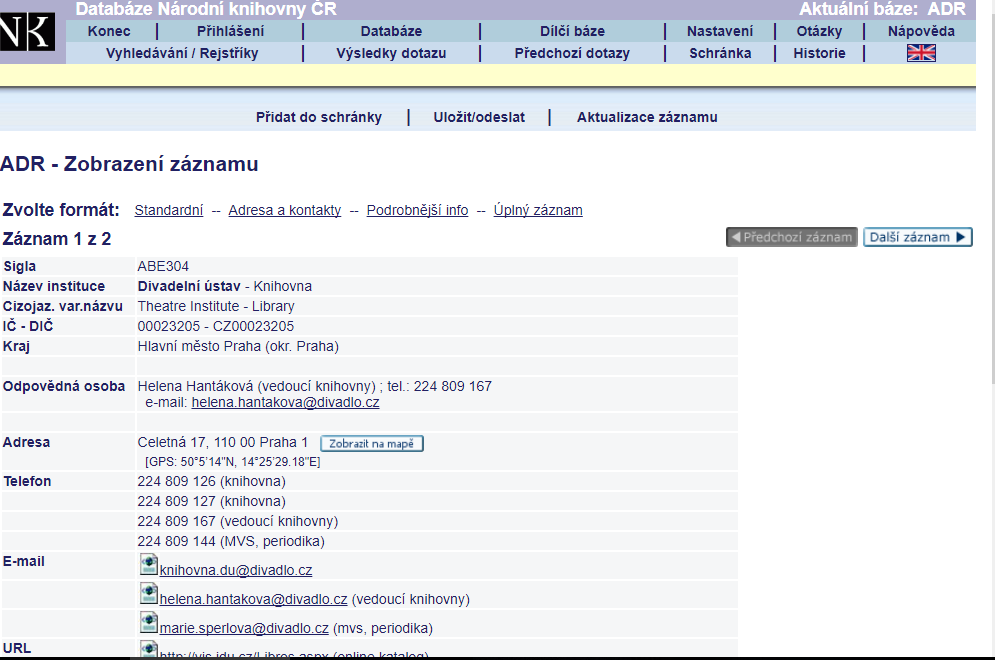 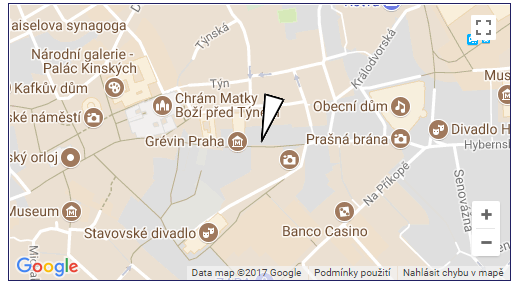 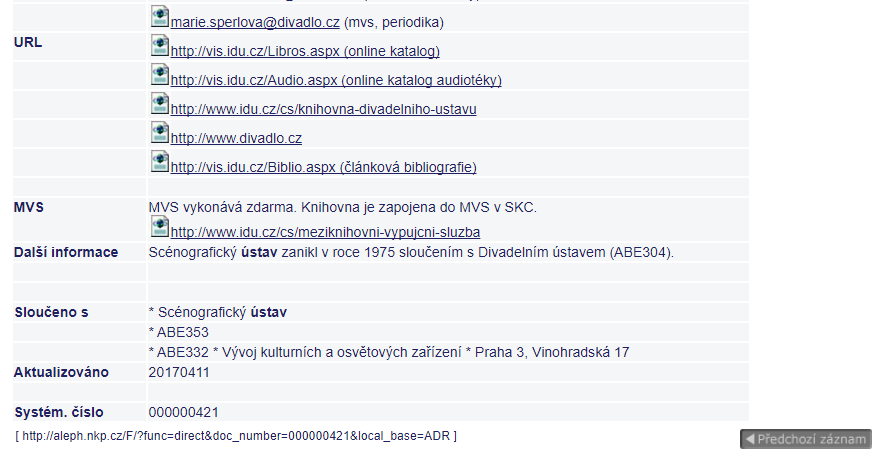 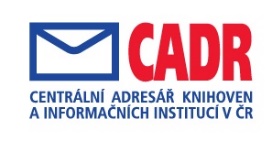 [Speaker Notes: ne všechny údaje ve standardním zobrazení - provozní doba v úplném...]
CADR ve VPK
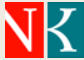 CADR (báze ADR) slouží a nadále bude sloužit pro MVS ve VPK
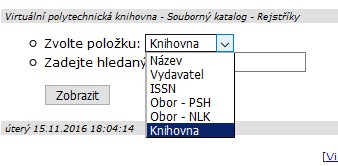 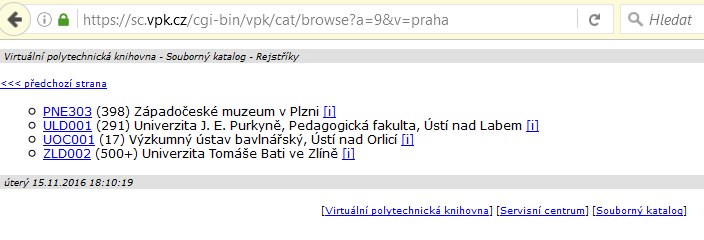 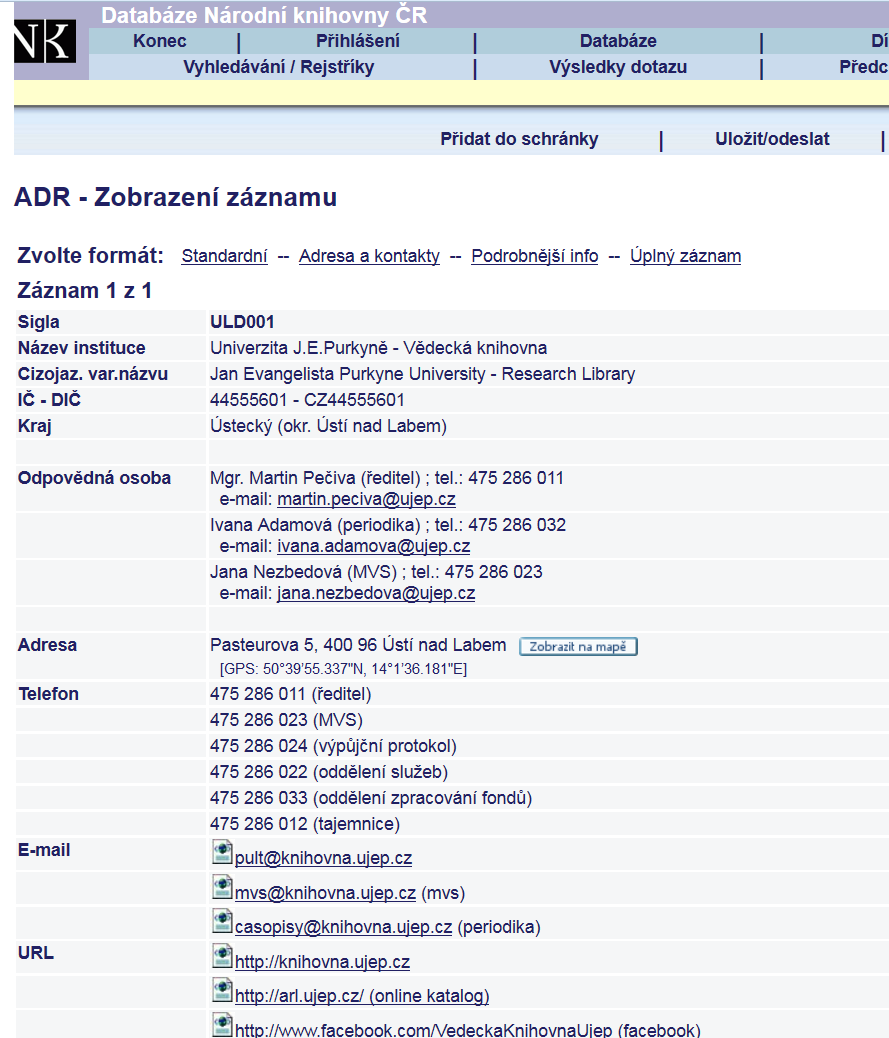 vložit snímek z VPK
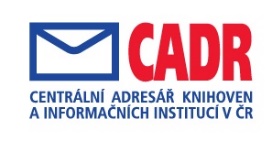 Seminář účastníků SK ČR 2016
CADR na portálu knihovny.cz
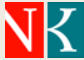 CADR (bázi ADR) používá CPK pro zobrazení na portálu knihovny.cz
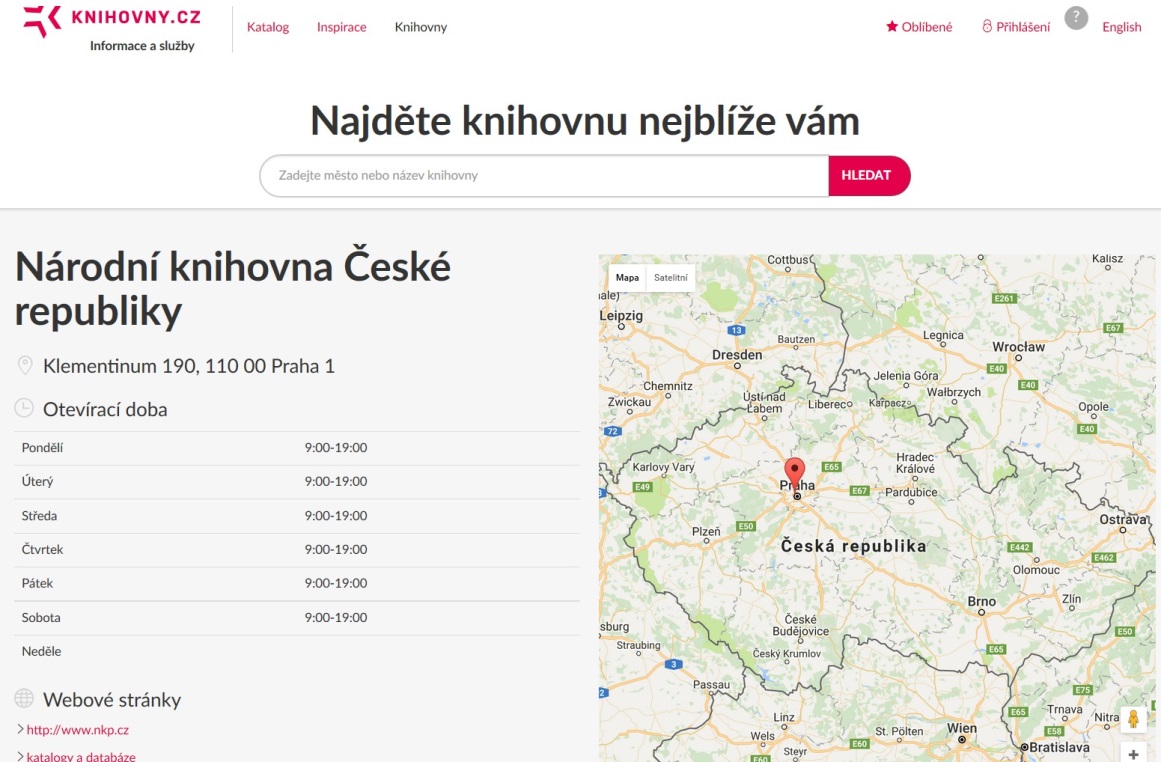 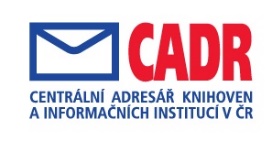 Seminář účastníků SK ČR 2016
[Speaker Notes: aktualizace - u nás větší část viditelná hned po uložení, na knihovny.cz se sklízí, takže aktuálnost maličko opožděná
více poví paní Hanzlíková
takže vidíte, že využití Centrálního adresáře knihoven a informačních institucí v ČR je široké a že pro to, aby vaše knihovna byla vidět na tolika místech, stačí aktualizovat údaje v jedné bázi, takže to stojí za to :D]
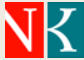 CADR v SK ČR
informace o místě dostupnosti konkrétního dokumentu – z báze ADR se přebírá zkrácený název knihovny
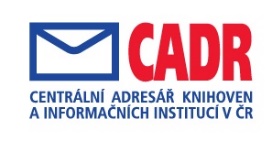 [Speaker Notes: ne všechny údaje ve standardním zobrazení - provozní doba v úplném...]
CADR v SK ČR
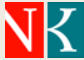 zobrazení vlastníků dokumentu na mapě – z báze ADR se přebírá GPS
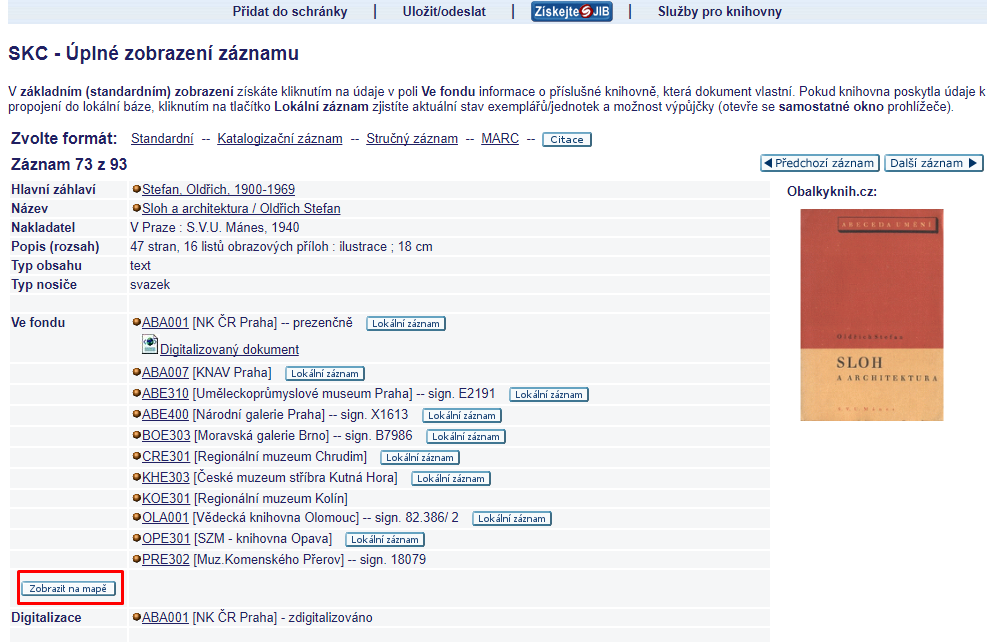 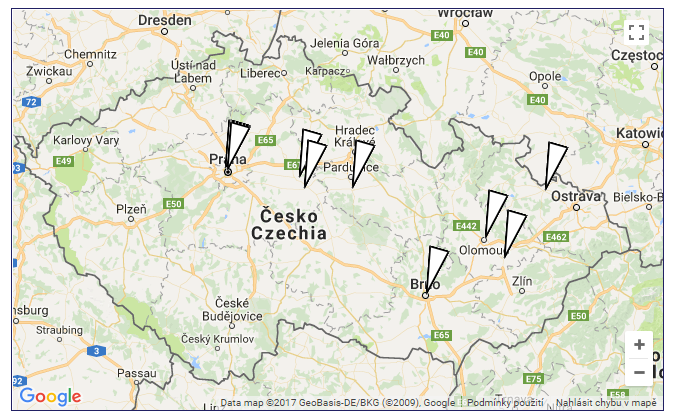 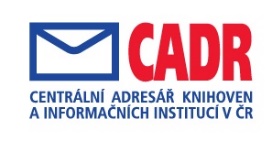 CADR v SK ČR
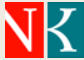 objednávka MVS – z ADR se přebírají údaje o žádající (kterákoli z registrovaných) i požádané knihovně (knihovny, které do SK ČR přispívají svými záznamy)
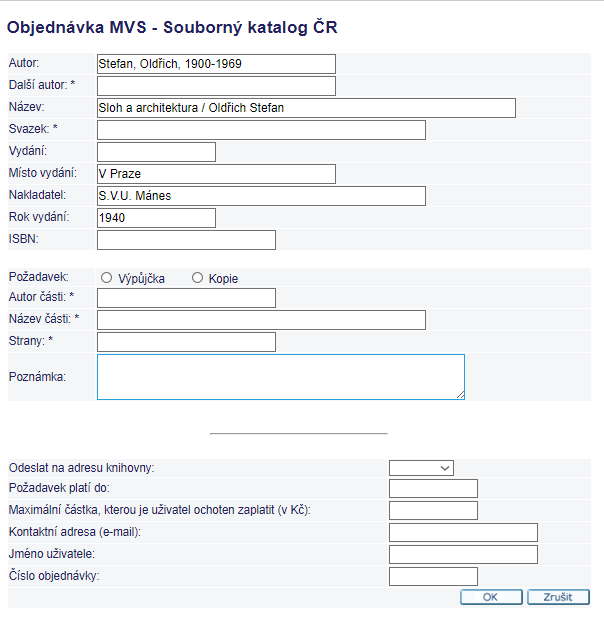 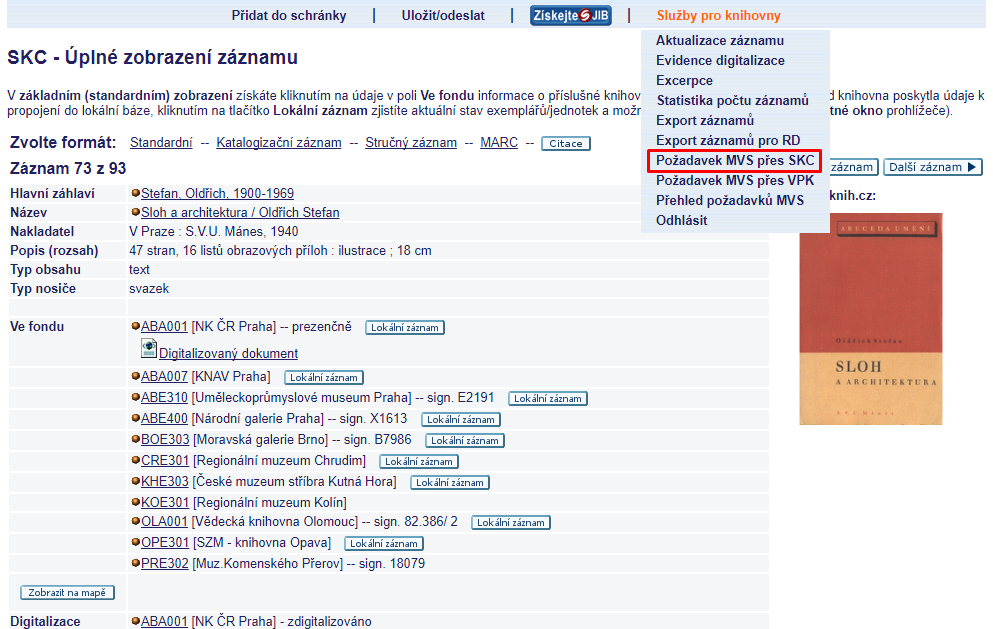 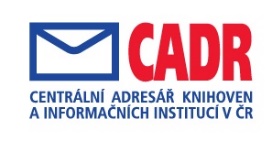 [Speaker Notes: službu nabízíme, ale požádané knihovny samy rozhodují o tom, zda žádosti o mVS vyhoví]
CADR – online aktualizace
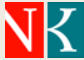 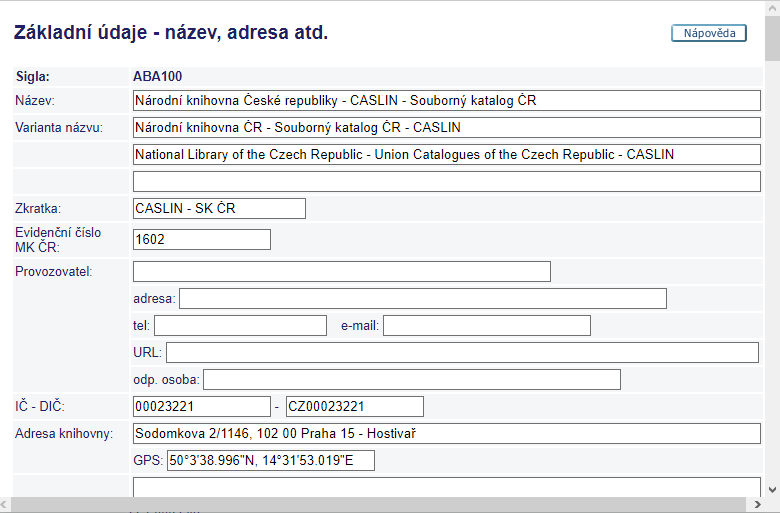 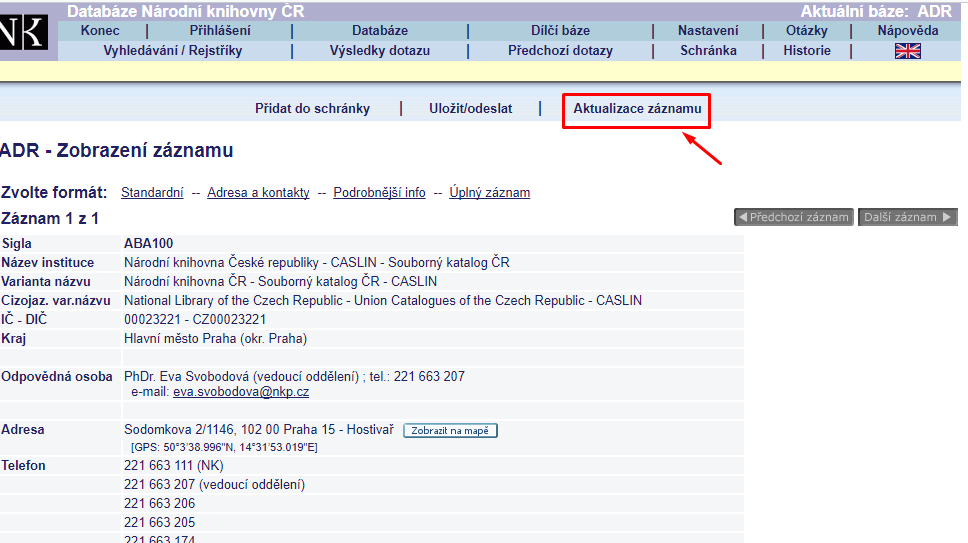 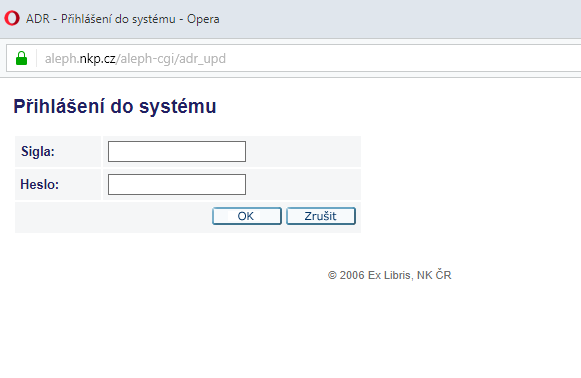 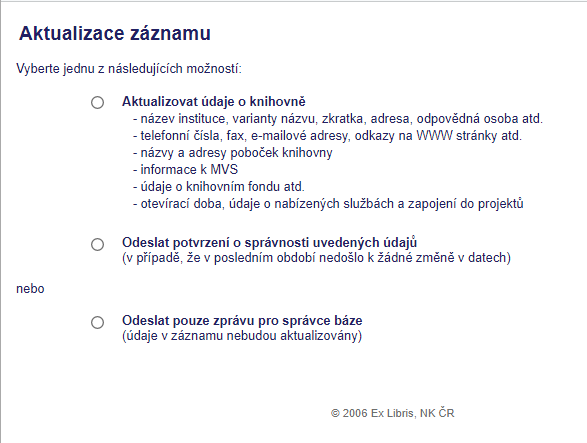 Pro přispívající knihovny › Jak přispívat do SK ČR › Možnosti spolupráce › On-line aktualizace dat v bázi ADR
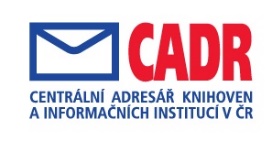 [Speaker Notes: aby tohle všechno fungovalo, stačí celkem jednoduchá aktualizace, kterou mohou knihovny provést kdykoli v průběhu roku (letos už hotovo) prostřednictvím on-line formuláře .a jak na to?  po vyhledání záznamu konkrétní knihovny v bázi ADR - prolink aktualizace, po přihlášení aktualizace, potvrzení nebo zpráva …. podrobný návod viz odkaz]
Kontakty
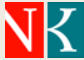 Správce databáze – opravy dat pro odborné knihovny + přidělování sigel + správa dat k MVS:
Mgr. Zdeňka Manoušková - OSK
	✉ zdenka.manouskova@nkp.cz
	☎ 221 663 174
Správce databáze – opravy dat pro veřejné knihovny:
Bedřiška Štěpánová, BBus (Hons) - KI
	✉ bedriska.stepanova@nkp.cz
	☎ 221 663 379
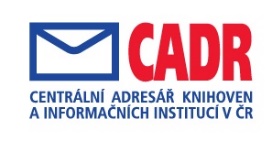 Děkujeme za pozornost.